Informationsveranstaltung zur EU-Datenschutz-Grundverordnung (DSGVO)
Dr. Sven Polenz
Unabhängiges Landeszentrum für Datenschutz Schleswig-Holstein
Übersicht
Intention des Verordnungsgebers
Anwendbares Recht 
 Was ist neu? 
 Wichtige Punkte 
Allgemeine Grundsätze/Wer ist verantwortich?
Benennung von Datenschutzbeauftragten
Führen eines Verzeichnisses der Verarbeitungstätigkeiten
Anforderungen an die Auftragsverarbeitung 
Meldepflichten bei Datenschutzverletzungen
Technisch-organisatorischer Datenschutz
Rechte betroffener Personen
Aufnahme und Veröffentlichung von Fotographien
Informationspflichten
Haftung
Informationsveranstaltung zur EU-Datenschutz-Grundverordnung
2
I. Intention des Verordnungsgebers
Konstrukt „Verordnung“: unmittelbar anwendbar
Anwendungsvorrang gegenüber nationalem Recht
70 Öffnungsklauseln (Regelungsaufträge und Regelungsoptionen) für nationalen Gesetzgeber
Geltung der DSGVO seit 25.05.2018
In Planung: ePrivacy-Verordnung 
    (Kontext: Telekommunikation/Telemedien)
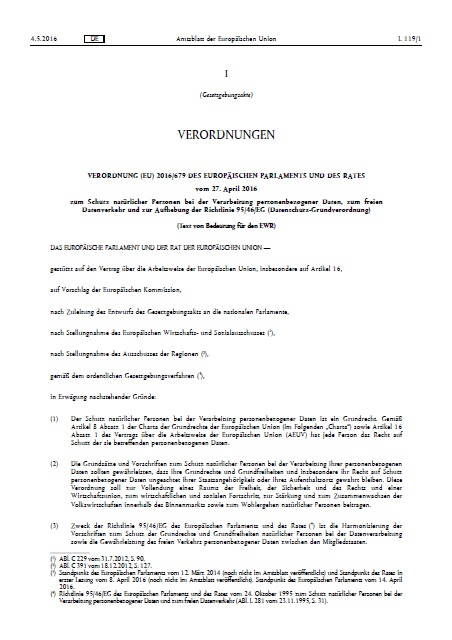 Informationsveranstaltung zur EU-Datenschutz-Grundverordnung
3
I. Intention des Verordnungsgebers
Marktortprinzip (Art. 3 DSGVO)

Verantwortung (Art. 24 DSGVO) 
Datenschutz „by design“ (Art. 25(1) DSGVO)
Datenschutz „by default“ (Art. 25(2) DSGVO)
Sicherheit (Art. 32 DSGVO)

Datenschutz-Folgenabschätzung (Art. 35 DSGVO – „Rechte und Freiheiten natürlicher Personen“)

Zertifizierung (Art. 42+43 DSGVO)

Bußgelder & Sanktionen (Art. 83+84 DSGVO)
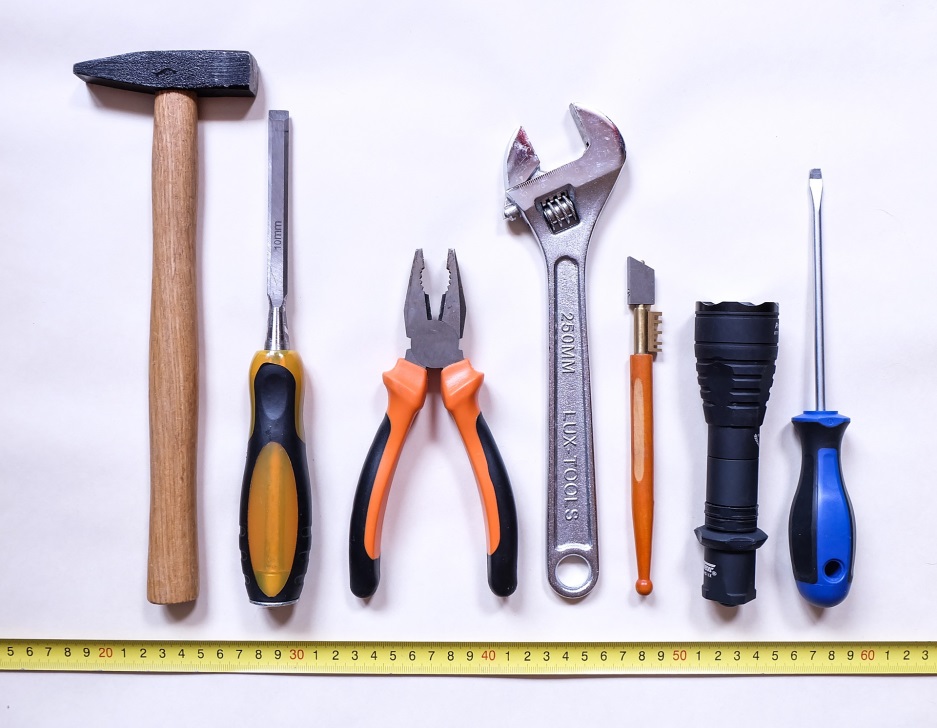 Informationsveranstaltung zur EU-Datenschutz-Grundverordnung
4
II. Anwendbares Recht
Privatwirtschaftliche Stellen


Datenschutz-Grundverordnung (DSGVO)
Bundesdatenschutzgesetz (BDSG)
Spezielle Rechtsnormen
Öffentliche Stellen


DSGVO
Landesdatenschutzgesetz (LDSG) – GVBl. v. 17.05.2018, S. 161 ff.
Spezielle Rechtsnormen
Informationsveranstaltung zur EU-Datenschutz-Grundverordnung
5
III. Was ist neu? (Auswahl)
Auch bisher bestanden z.B. Anforderungen zu:
Bestellung von Datenschutzbeauftragten
Verarbeitungsverzeichnisse
Rechte betroffener Personen
Technisch-organisatorische Maßnahmen
Vorabkontrolle
Abschluss von Verträgen zur Auftragsdatenverarbeitung
Beschäftigtendatenschutz
Werbung/Marketing
Bußgeldrechtliche Haftung
Die Neuerungen betreffen z.B. folgende Punkte:
Rechenschaftspflicht
Ausweitung der Haftung von Auftragsverarbeitern
Höhere Bußgeldrahmen
Verpflichtende Benennung von Datenschutzbeauftragten für öffentliche Stellen
Erstellung von Verfahrensverzeichnissen durch Auftragsverarbeiter
Informationspflichten
Erweitertes Auskunftsrecht
Informationsveranstaltung zur EU-Datenschutz-Grundverordnung
6
IV. Wichtige Punkte Allgemeine Grundsätze, Art. 5 DSGVO
Rechtmäßigkeit, Verarbeitung nach Treu und Glauben, Transparenz (→ Rechtsgrundlagen, Nachvollziehbarkeit)

Zweckbindung (→ festgelegte, eindeutige und legitime Zwecke)

Datenminimierung (→ Begrenzung durch Zwecksetzung)

Richtigkeit (→ Berichtigung/Löschung personenbezogener Daten)

Speicherbegrenzung (→ Erforderlichkeit)

Integrität und Vertraulichkeit (→ technisch-organisatorische Maßnahmen)

Rechenschaftspflicht (→ Dokumentationspflicht)
Informationsveranstaltung zur EU-Datenschutz-Grundverordnung
7
IV. Wichtige Punkte (Auswahl)
Wer ist verantwortlich?

→ „Verantwortlicher ist die natürliche oder juristische Person, Behörde, Einrichtung oder andere Stelle, die allein oder gemeinsam mit anderen über die Zwecke und Mittel der Verarbeitung personenbezogener Daten entscheidet“ (Art. 4 Nr. 7 DSGVO).

→ Bsp.: Verein, Verband

→ Verantwortung für Einhaltung sämtlicher Vorgaben der Datenschutz-Grundverordnung (rechtlich und technisch-organisatorisch) – Art. 24 DSGVO
Informationsveranstaltung zur EU-Datenschutz-Grundverordnung
8
IV. Wichtige Punkte (Auswahl)
Benennung von Datenschutzbeauftragten (DSB)
§ 38 Abs. 1 BDSG (mindestens 10 Personen werden ständig mit der automatisierten Verarbeitung personenbezogener Daten beschäftigt)
Vereinsvorstand wird nicht mitgezählt; Es ist kein besonderer „Beschäftigungsstatus“ erforderlich, d.h. insbesondere ehrenamtlich Tätige sind zu berücksichtigen.
Auswahl anhand beruflicher Qualifikation und Fachwissen im Bereich des Datenschutzrechts und der Datenschutzpraxis
Kein Interessenkonflikt/Weisungsfreiheit
Ressourcen (zeitlich/personell), Fortbildungen
Aufgaben (z.B. Unterrichtung/Beratung u.a. des Verantwortlichen/der Beschäftigten; Überwachung; Kontaktstelle zu Datenschutzaufsichtsbehörde)
Meldepflichten/Veröffentlichungspflichten (Art. 37 Abs. 7 DSGVO)
Informationsveranstaltung zur EU-Datenschutz-Grundverordnung
9
IV. Wichtige Punkte (Auswahl)
Benennung von Datenschutzbeauftragten (DSB)

Art. 37 Abs. 1 c DSGVO

Die Benennung ist u.a. erforderlich, wenn die Kerntätigkeit in der umfangreichen Verarbeitung besonderer Kategorien von Daten nach Art. 9 DSGVO (z.B. Gesundheitsdaten) oder Daten über strafrechtliche Verurteilungen und Straftaten gemäß Art. 10 DSGVO besteht.

Art. 37 Abs. 1 a DSGVO: Benennungspflicht für öffentliche Stellen
Art. 37 Abs. 1 b DSGVO Benennungspflicht bei systematischer Überwachung als Kerntätigkeit
§ 38 Abs. 1 BDSG: Benennungspflicht bei Verfahren, die einer Folgenabschätzung nach Art. 35 DSGVO unterliegen.
Informationsveranstaltung zur EU-Datenschutz-Grundverordnung
10
IV. Wichtige Punkte
Führen eines Verzeichnisses der Verarbeitungstätigkeiten

„Verarbeitungstätigkeit“ (Beispiele):

→ Aufnahme neuer Mitglieder (Beitrittsformulare)
→ Mitgliederdatenverwaltung (z.B. Datenweitergabe an andere Stellen, Speicherfristen, Umgang mit Fotos/Videos, Einbindung von Dienstleistern)
→ Umgang mit Daten zu Sportlerinnen und Sportlern (z.B. Daten zum Training, Anmeldung zu Wettkämpfen, Veröffentlichung von Ergebnissen)
→ Videoüberwachung auf Vereinsgelände
→ Personaldatenverwaltung (soweit im Einzelfall hauptamtliche Tätigkeit erfolgt)
→ Verwaltung von Daten zu betreuten Personen/Personen die in einem Beratungsverhältnis mit dem Verein stehen
Informationsveranstaltung zur EU-Datenschutz-Grundverordnung
11
IV. Wichtige Punkte
Führen eines Verzeichnisses der Verarbeitungstätigkeiten

Inhalt eines Verzeichnisses:

Angaben zum Verantwortlichen (z.B. Verein oder Verband), zum ggf. benannten Datenschutzbeauftragten, zu Verarbeitungszwecken, Angaben zu personenbezogenen Daten/Empfängern der Daten, ggf. Datenverarbeitung in Drittstaaten
Speicherfristen für die Daten (Löschkonzept)
Beschreibung der technisch-organisatorischen Sicherungsmaßnahmen (u.a. dokumentierte Berechtigungen für Datenzugang, ggf. Verschlüsselung, Zugang zu Vereinsräumen, zu EDV – auch im privaten/ehrenamtlichen Bereich, Fragen zur Datenentsorgung)
Informationsveranstaltung zur EU-Datenschutz-Grundverordnung
12
IV. Wichtige Punkte
Anforderungen an die Auftragsverarbeitung
Der Verantwortliche hat die Verpflichtung, nur mit solchen Auftragsverarbeitern zusammenzuarbeiten, die hinreichende Garantien für geeignete technisch-organisatorische Maßnahmen bieten.
Unterbeauftragungen müssen vom Verantwortlichen schriftlich autorisiert sein.
Bei allgemeinen schriftlichen Genehmigungen stehen dem Verantwortlichen Einspruchsrechte gegen den Auftragsverarbeiter zu.
Für den Vertrag über die Auftragsverarbeitung gilt die Schriftform.
Dem Unterauftragnehmer müssen die gleichen Datenschutzverpflichtungen auferlegt werden wie dem Hauptauftragnehmer.
Bestimmt der Auftragsverarbeiter verordnungswidrig Zwecke und Mittel der Verarbeitung, wird er wie ein Verantwortlicher behandelt.
Informationsveranstaltung zur EU-Datenschutz-Grundverordnung
13
IV. Wichtige Punkte
Anforderungen an die Auftragsverarbeitung

Beispiele:
 
Einbeziehung eines technischen Dienstleisters (Prüfung/Wartung von Systemen)
Entsorgung von personenbezogenen Daten
Drucken von Werbepost

Keine Auftragsverarbeitung: 

vor allem Einbeziehung von freien Berufen (z.B. Rechtsanwälte, Architekten, Ärzte)
Informationsveranstaltung zur EU-Datenschutz-Grundverordnung
14
IV. Wichtige Punkte
Meldepflichten bei Datenschutzverletzungen

Keine Begrenzung auf bestimmte Datenkategorien („Verletzung des Schutzes personenbezogener Daten“) → Art. 33 DSGVO
Meldepflicht an Aufsichtsbehörde entfällt, wenn Verletzung „voraussichtlich nicht zu einem Risiko für die Rechte und Freiheiten natürlicher Personen führt“ (idR Risiko bei z.B. sensiblen Datenkategorien nach Art. 9 Abs. 1 DSGVO, Kontoverbindungsdaten)
Meldung an Aufsichtsbehörde unverzüglich (möglichst binnen 72 Std.)
Pflicht zur Unterrichtung der betroffenen Personen → Art. 34 DSGVO
	(Entbehrlichkeit der Unterrichtung in den Fällen des Art. 34 Abs. 3 	DSGVO; z.B.: Es wurden vorab geeignete technische und 	organisatorische Maßnahmen getroffen)
Informationsveranstaltung zur EU-Datenschutz-Grundverordnung
15
IV. Wichtige Punkte
Technisch-organisatorischer Datenschutz

(vgl. Art. 32 DSGVO; Es sind geeignete Maßnahmen insbesondere unter Berücksichtigung von Stand der Technik, Implementierungskosten, Umfang/Zwecke der Verarbeitung und bestehender Risiken zu treffen.)

Maßnahmen: z.B. Verschlüsselung, Pseudonymisierung; Sicherstellung von Vertraulichkeit, Integrität, Belastbarkeit, Verfügbarkeit der Systeme und Dienste; Wiederherstellbarkeit von Daten nach Zwischenfall; Verfahren zur regelmäßigen Überprüfung, Bewertung)

Privacy by Design (Art. 25 DSGVO)
Informationsveranstaltung zur EU-Datenschutz-Grundverordnung
16
IV. Wichtige Punkte
Rechte betroffener Personen

(vor allem: Auskunft, Löschung, Berichtigung, Widerspruchsrecht)
Ergreifung von Maßnahmen nach entsprechenden Anträgen fristgebunden (Art. 12 Abs. 3 DSGVO – ein Monat); Eine Fristverlängerung um bis zu weitere 2 Monate kann zulässig sein                         (→ Benachrichtigungs- und Begründungspflicht beachten).
Ausnahmen bei offenkundig unbegründetem und exzessivem Charakter des Antrags
ggf. Identitätsprüfung
bea. erweitertes Auskunftsrecht (Art. 15 Abs. 1 DSGVO)
Bea. auch Verpflichtung zur Negativauskunft, wenn keine personenbezogenen Daten vorhanden sind
Informationsveranstaltung zur EU-Datenschutz-Grundverordnung
17
IV. Wichtige Punkte
Aufnahme und Veröffentlichung von Fotographien

Handelt es sich bei den Aufnahmen um personenbezogene Daten? Wäre eine Identifikation z.B. auch über das Tragen einer Startnummer herstellbar (Vergleich von Bild mit Startnummer und einer veröffentlichten Tabelle mit Ergebnissen eines Wettkampfes)?
Handelt es sich um Aufnahmen zu einer minderjährigen Person? (Stichwort: Einwilligungsfähigkeit; Es wird regelmäßig eine Autorisierung durch die Eltern erforderlich sein. → Einwilligung)
Mit welchen Aufnahmen wird ein Zuschauer/ein Sportler rechnen können (Aufnahmen größerer Personengruppen/portraitartige Aufnahmen)?
Mit welchen Veröffentlichungen in welchen konkreten Medien (z.B. welche Webauftritte?) kann ein Zuschauer/ein Sportler rechnen?
Informationsveranstaltung zur EU-Datenschutz-Grundverordnung
18
IV. Wichtige Punkte
Aufnahme und Veröffentlichung von Fotographien

5) Bestehen für betroffene Personen für diese erkennbar Bereiche, in denen keine Aufnahmen gefertigt werden? Können sich Personen der Anfertigung von Aufnahmen entziehen?
6) Soweit eine Einwilligung erforderlich ist (ausdrücklich/schlüssig): Erfolgt auch eine Unterrichtung über die Widerrufbarkeit der Einwilligung?
7) Soweit die Anfertigung/Veröffentlichung der Aufnahmen Gegenstand einer Interessenabwägung ist (Art. 6 Abs. 1 f DSGVO): Wurden betroffene Personen darüber belehrt, dass einer entsprechenden Verarbeitung der Daten widersprochen werden kann?
8) Bestehen Informationspflichten (Art. 13 und 14 DSGVO)? Wie werden diese erfüllt (ggf. Aushang etc.)?
Informationsveranstaltung zur EU-Datenschutz-Grundverordnung
19
IV. Wichtige Punkte
Aufnahme
Veröffentlichung
→ Die Verarbeitung ist zur Wahrung der berechtigten Interessen des Verantwortlichen oder eines Dritten erforderlich, sofern nicht die Interessen oder Grundrechte und Grundfreiheiten der betroffenen Person, die den Schutz personenbezogener Daten erfordern, überwiegen, insbesondere dann, wenn es sich bei der betroffenen Person um ein Kind handelt (Art. 6 Abs. 1 f DSGVO).

→ Die Verarbeitung wird auf eine Einwilligung gestützt (Art. 6 Abs. 1 a DSGVO).
→ Art. 6 Abs. 1 f DSGVO 
(berechtigte Interessen)

→ Art. 6 Abs. 1 a DSGVO (Einwilligung)

→ § 22 Kunsturhebergesetz (streitig)

→ § 23 Kunsturhebergesetz – insbesondere wenn Personen lediglich als „Beiwerk neben einer Landschaft oder sonstigen Örtlichkeit erscheinen“ (streitig)
Informationsveranstaltung zur EU-Datenschutz-Grundverordnung
20
IV. Wichtige Punkte
Widerspruch
Widerruf (Einwilligung)
→ Einer Anfertigung/Veröffentlichung von Aufnahmen auf Basis von Art. 6 Abs. 1 f DSGVO kann widersprochen werden.
→ Ein Widerruf wäre nur dann unbeachtlich, wenn der Verantwortliche „zwingende schutzwürdige Gründe vorweisen kann, welche die Interessen, Rechte und Freiheiten der betroffenen Person überwiegen, oder die Verarbeitung dient der Geltendmachung, Ausübung und Verteidigung von Rechtsansprüchen“ (Art. 21 Abs. 1 Satz 2 DSGVO).
→ Einwilligungen hinsichtlich der Anfertigung/Veröffentlichung von Aufnahmen sind frei widerruflich.
Informationsveranstaltung zur EU-Datenschutz-Grundverordnung
21
IV. Wichtige Punkte
Informationspflichten
Der Verordnungsgeber verlangt, dass im Falle der Erhebung von Daten bei einer betroffenen Person, im Zeitpunkt der Erhebung bestimmte Informationen mitgeteilt/ zur Verfügung gestellt werden müssen (Art. 13 Abs. 1 und 2 DSGVO).
Wurden die Daten in der Vergangenheit (vor allem bereits vor dem 25.05.2018 erhoben, so bestehen keine nachträglichen Informationspflichten).
Die Verpflichtung entfällt, wenn die Person bereits über die Informationen verfügt (Art. 13 Abs. 4 DSGVO).
Anwendungsbereich: z.B. Datenschutzhinweise im Webauftritt; Aufnahme neuer Mitglieder im Verein
Informationspflichten bestehen auch, wenn kein direkter Kontakt zur betroffenen Person besteht (Art. 14 DSGVO).
Informationsveranstaltung zur EU-Datenschutz-Grundverordnung
22
IV. Wichtige Punkte
Informationspflichten

Inhalt (insbesondere): 

Angaben zum Verantwortlichen/ggf. Kontaktdaten zum Datenschutzbeauftragten
Zwecke und Rechtsgrundlagen der Datenverarbeitung; ggf. berechtigte Interessen (Art. 6 Abs. 1 lit. f DSGVO)
Datenempfänger, Verarbeitung in Drittstaaten
Speicherfristen
Belehrung über Rechte (z.B. Löschung, Auskunft, Beschwerderechte, Widerruf bei Einwilligung)
Informationsveranstaltung zur EU-Datenschutz-Grundverordnung
23
IV. Wichtige Punkte
Haftung
Schadensersatz (Art. 82 DSGVO); gesamtschuldnerisch zwischen Verantwortlichen und Auftragsverarbeitern; Haftung auch für immaterielle Schäden
Ordnungswidrigkeiten
„Abmahnungen?“ → Anwendung des Unterlassungsklagengesetzes
„Die betroffene Person hat das Recht, eine Einrichtung, Organisationen oder Vereinigung ohne Gewinnerzielungsabsicht, die ordnungsgemäß nach dem Recht eines Mitgliedstaats gegründet ist, deren satzungsmäßige Ziele im öffentlichem Interesse liegen und die im Bereich des Schutzes der Rechte und Freiheiten von betroffenen Personen in Bezug auf den Schutz ihrer personenbezogenen Daten tätig ist, zu beauftragen, in ihrem Namen eine Beschwerde einzureichen, in ihrem Namen die in den Artikeln 77, 78 und 79 genannten Rechte wahrzunehmen und das Recht auf Schadensersatz gemäß Artikel 82 in Anspruch zu nehmen, sofern dieses im Recht der Mitgliedstaaten vorgesehen ist.“
Informationsveranstaltung zur EU-Datenschutz-Grundverordnung
24
Weitere Informationen
Kurzpapiere zu vielen Themen der DSGVO
    Verzeichnis von Verarbeitungstätigkeiten – Art. 30 DS-GVO
    Aufsichtsbefugnisse/Sanktionen
    Verarbeitung personenbezogener Daten für Werbung
    Datenübermittlung in Drittländer
    Datenschutz-Folgenabschätzung nach Art. 35 DS-GVO
    Auskunftsrecht der betroffenen Person, Art. 15 DS-GVO
    Marktortprinzip – Regelungen für außereuropäische Unternehmen
    Maßnahmenplan „DS-GVO“ für Unternehmen
    Zertifizierung nach Art. 42 DS-GVO
    Informationspflichten bei Dritt- und Direkterhebung
    Recht auf Löschung / „Recht auf Vergessenwerden“
    Datenschutzbeauftragter
    Auftragsverarbeitung, Art. 28 DS-GVO
    Beschäftigtendatenschutz
    Videoüberwachung
    Gemeinsam für die Verarbeitung Verantwortliche, Art. 26 DS-GVO
https://www.datenschutzzentrum.de/dsgvo/
https://www.datenschutzzentrum.de/plugin/tag/dsgvo
DSGVO+BDSG: https://www.bfdi.bund.de/SharedDocs/Publikationen/Infobroschueren/INFO6.pdf
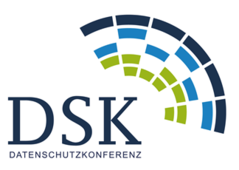 Informationsveranstaltung zur EU-Datenschutz-Grundverordnung
25